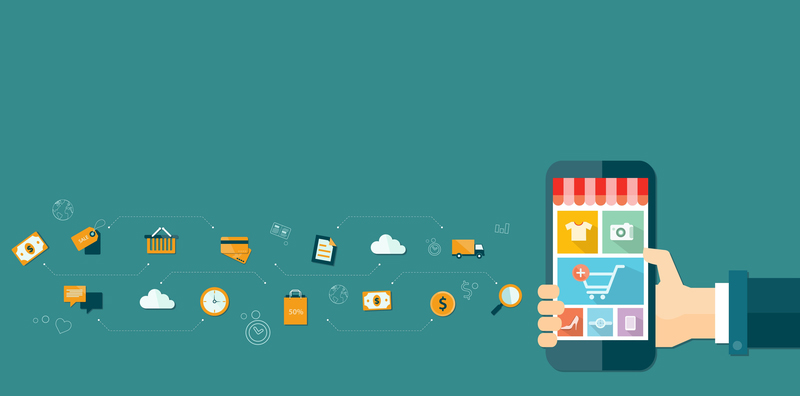 Эффективная мобильная стратегия:
что работает и что не работает в мобайле
iForum 2016: Украинский форум интернет-деятелей
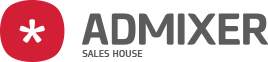 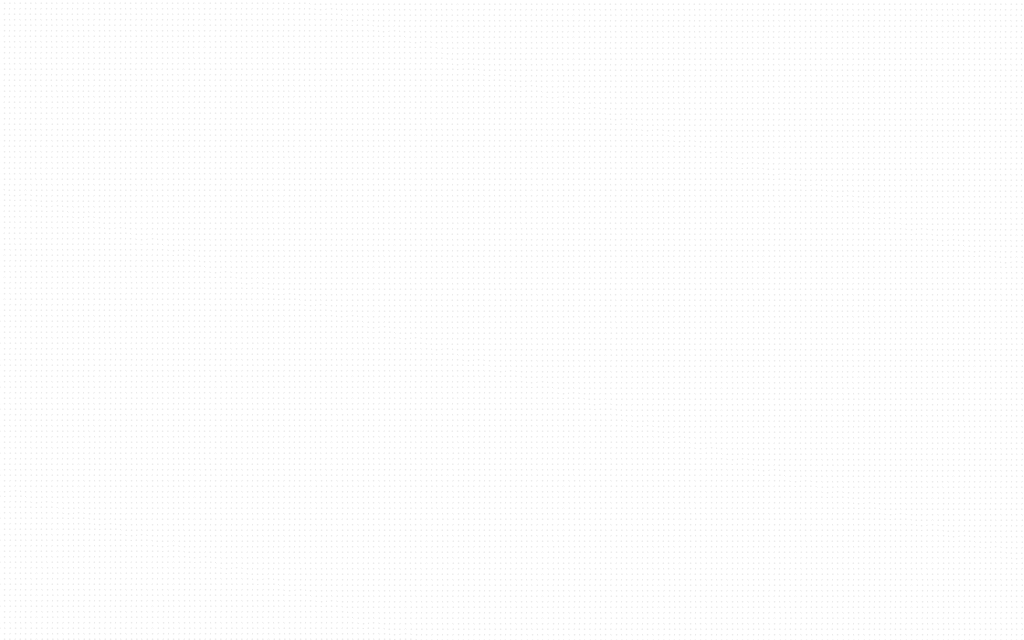 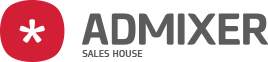 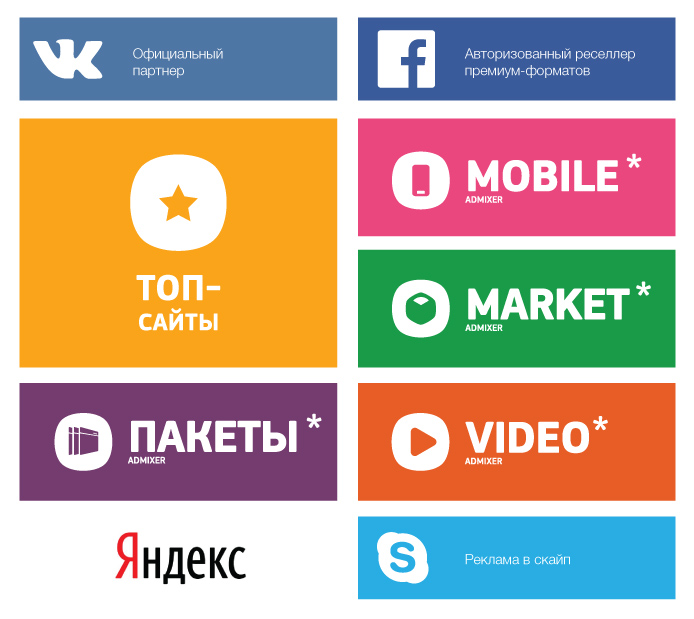 Admixer  – это партнер 360° в мире digital с набором всех необходимых инструментов имиджевой и performance рекламы
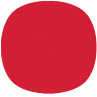 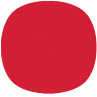 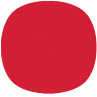 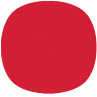 KZ
BY
RU
UA
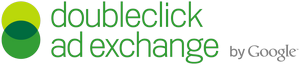 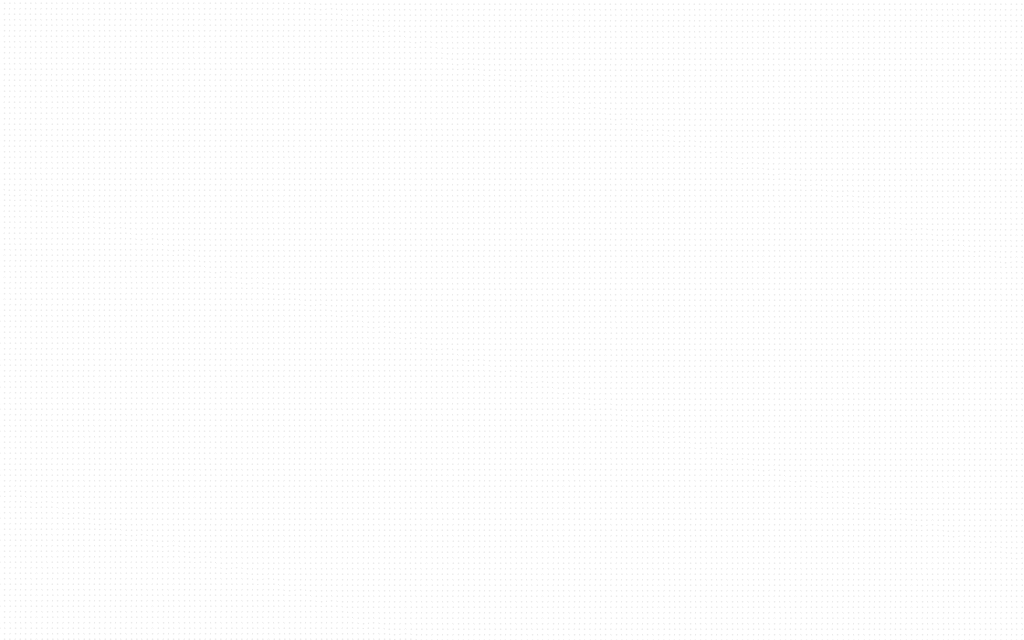 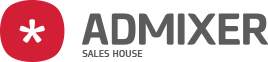 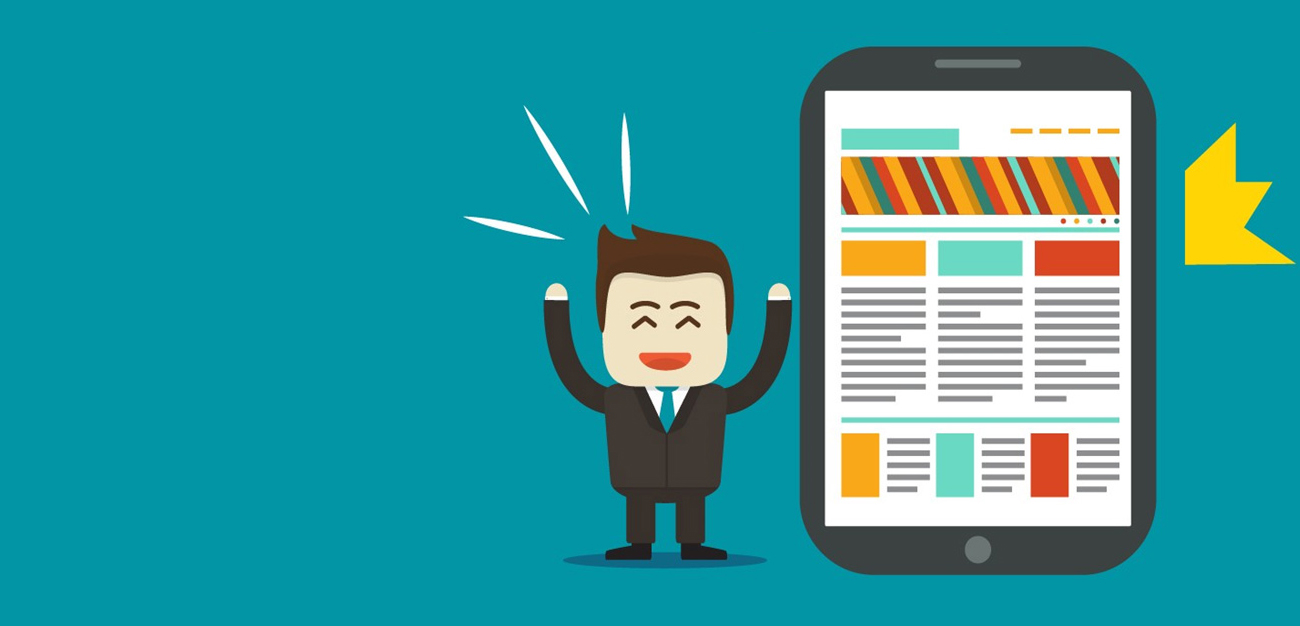 Эра десктопа
закончилась
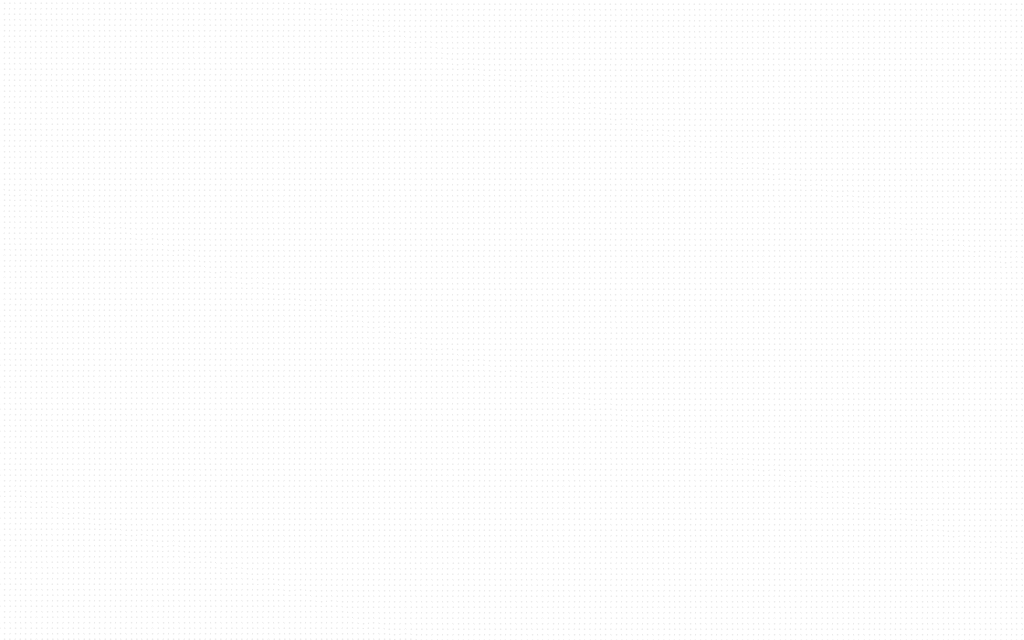 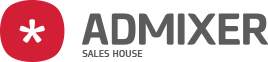 Количество 3G подключений        в Украине превысило:
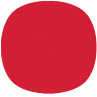 10 млн
- 7%
Источник: данные мобильных операторов, апрель 2016
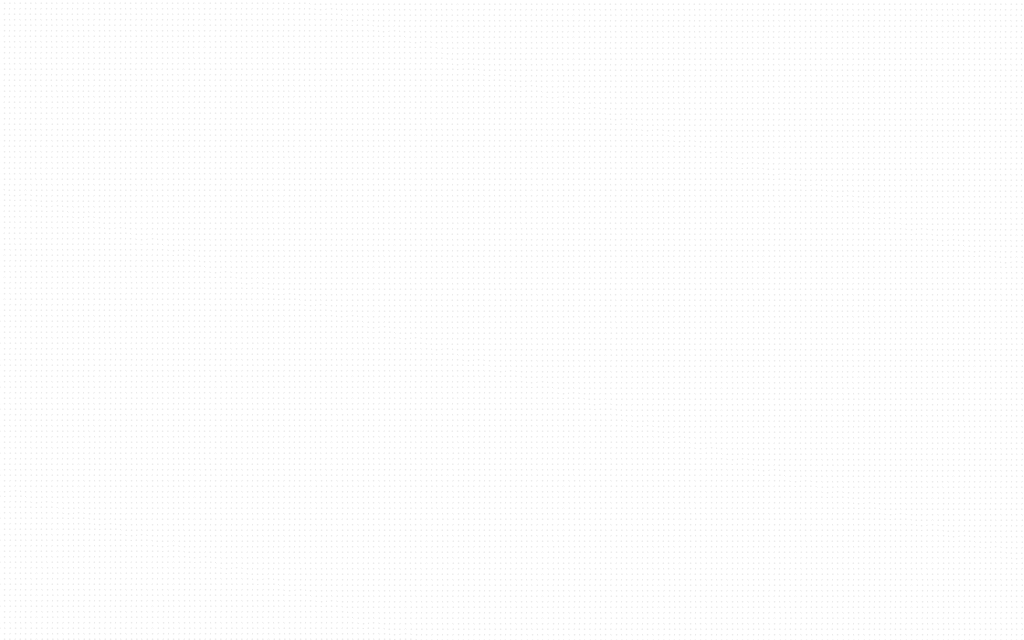 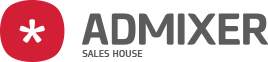 Рост мобильноготрафика за год:
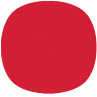 + 25%
Падение десктопноготрафика за год:
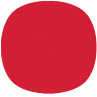 - 7%
Источник: Рейтинг сайтов LiveInternet, 44239  украинских сайтов
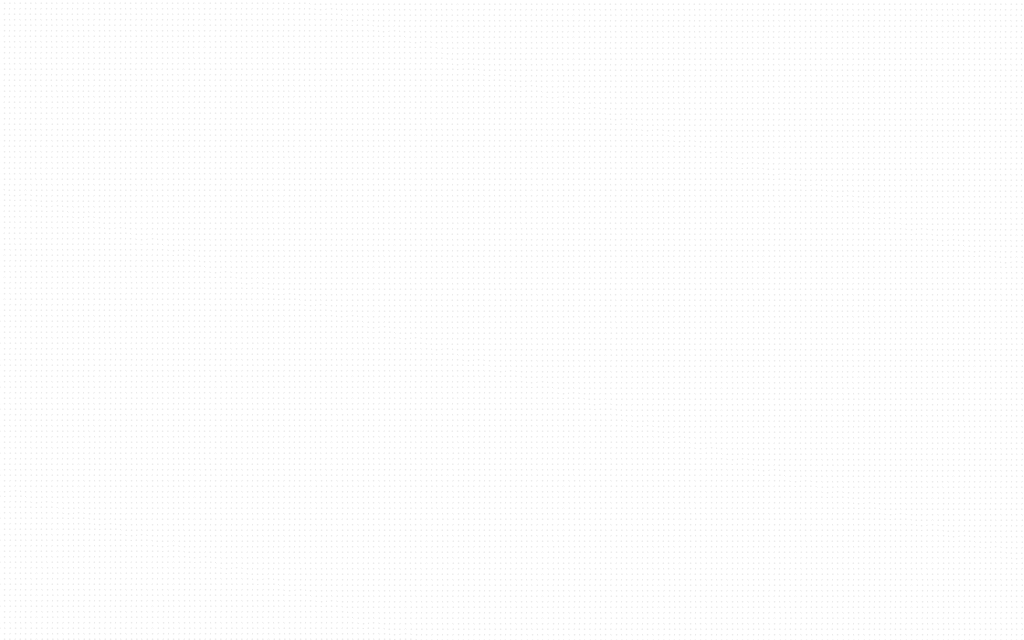 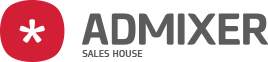 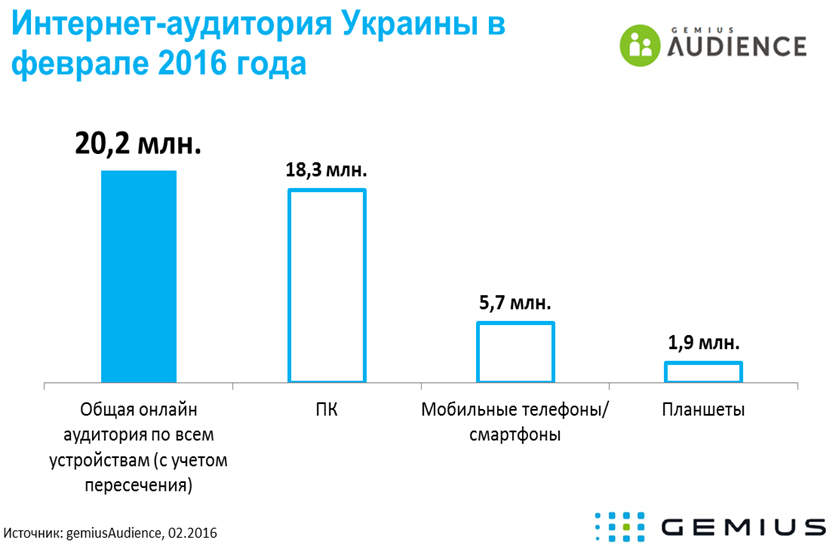 Количество пользователей, использующих интернет только   с мобильных устройств:
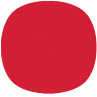 2 млн
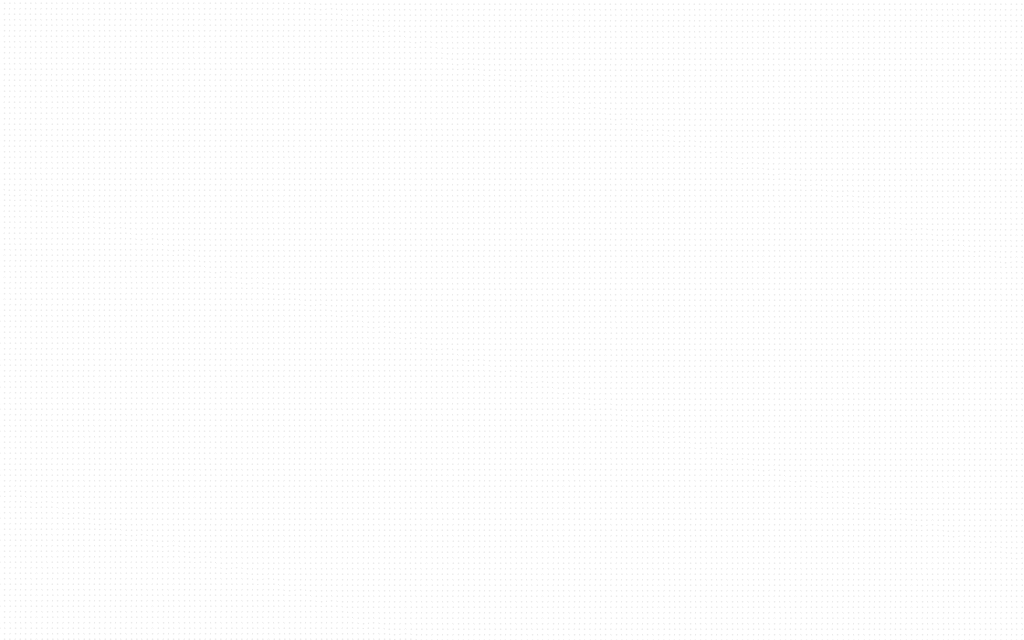 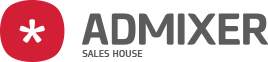 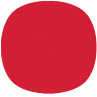 Пользователей будут использовать мобильные устройства для выхода в интернет
> 50%
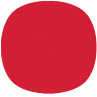 Поисков будет осуществляться с мобильных устройств
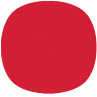 > 40%
2017
прогноз
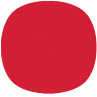 Mobile-only 
пользователей
> 15%
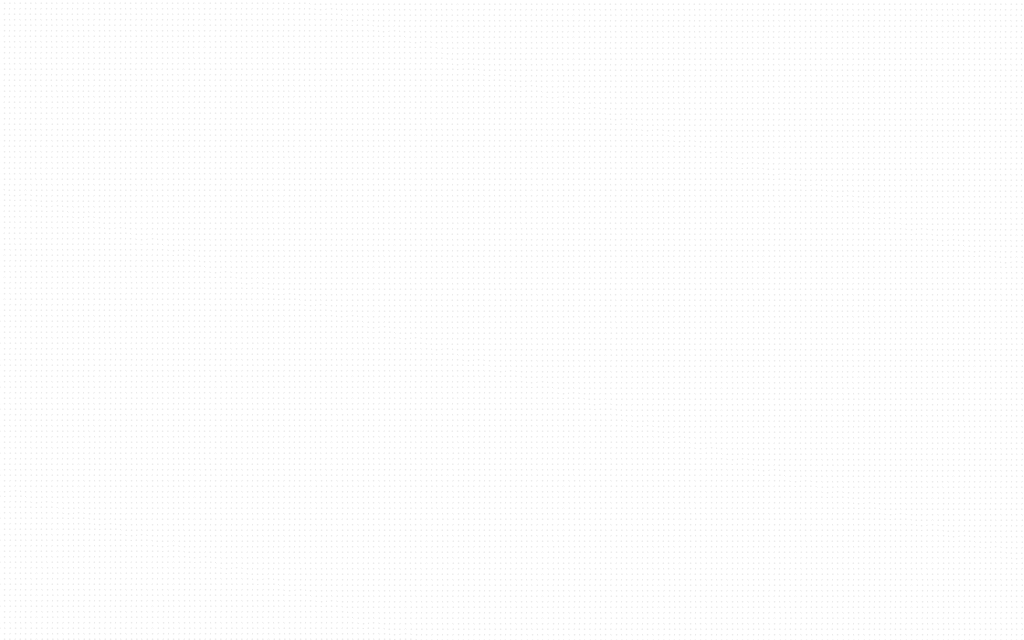 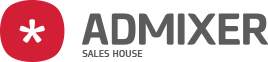 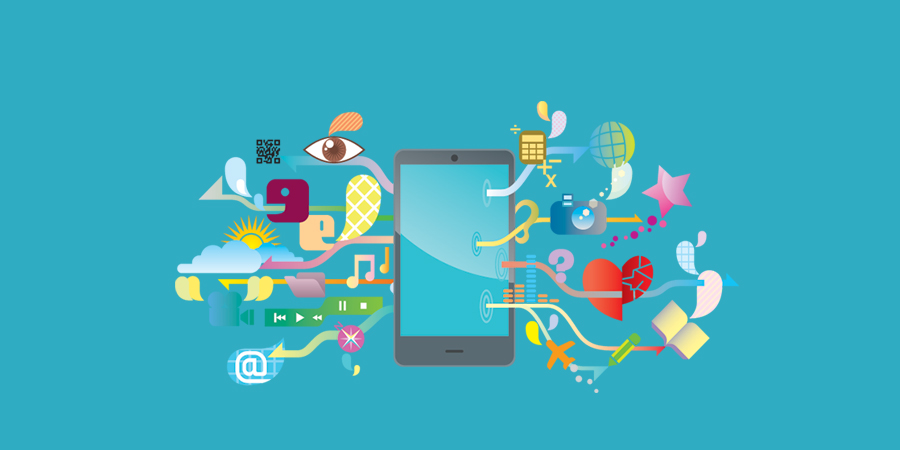 Изменение поведения пользователей
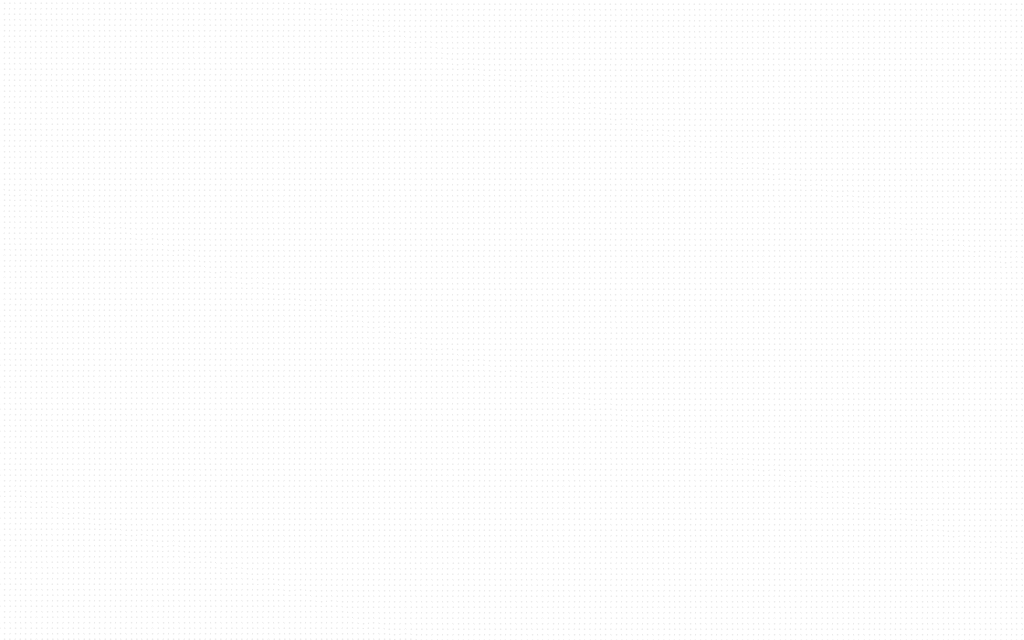 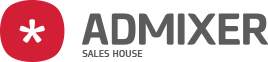 Использование интернет-сервисов с различных типов устройств
Время, проводимое в приложениях:
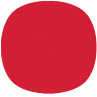 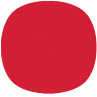 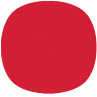 Десктоп
Планшет
Смартфон
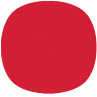 84 %
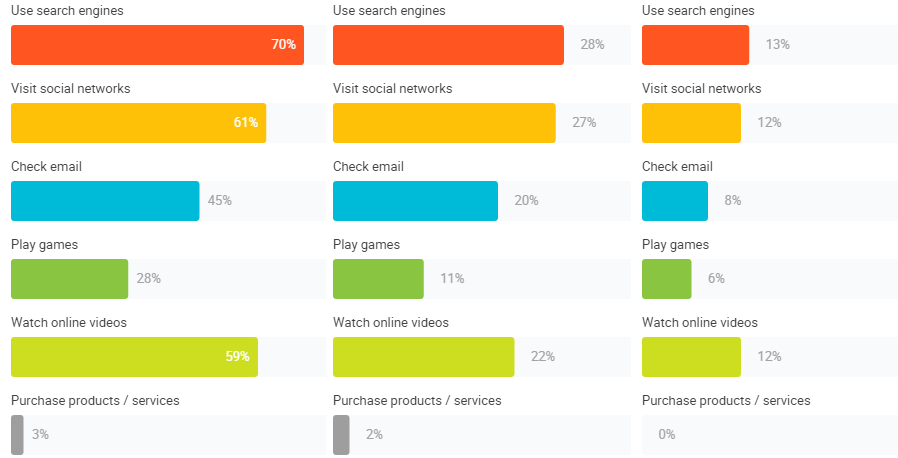 Время, проводимое в браузере:
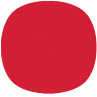 16 %
Источник: Google Consumer Barometr, 2015
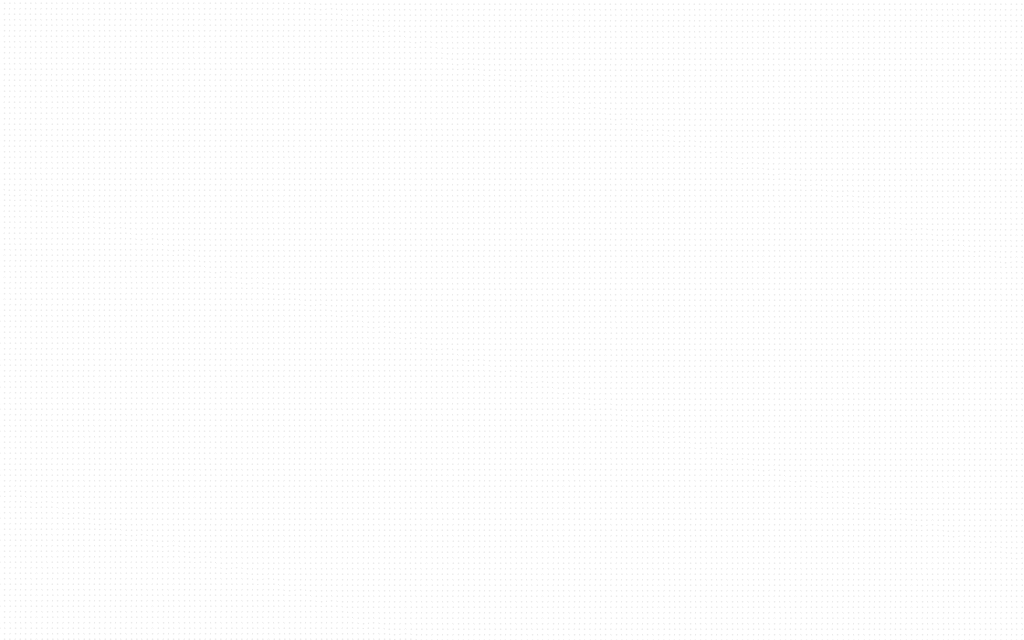 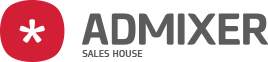 Путь покупателя теперь включает в себя взаимодействия с нескольких устройств:
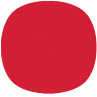 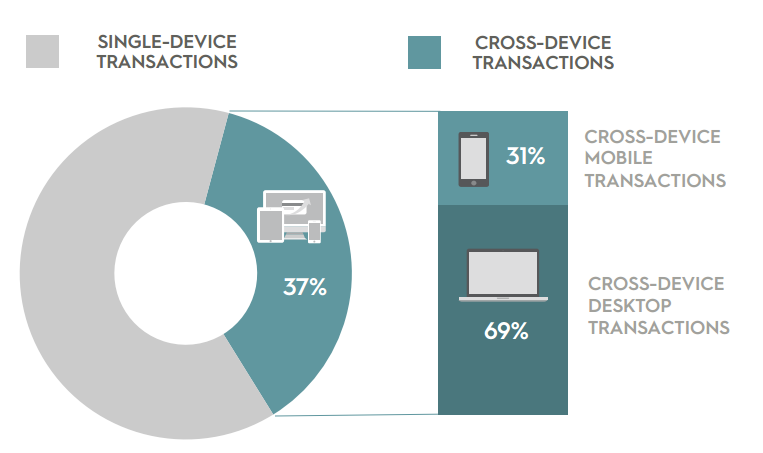 33 %
Покупок на десктопе предшествует посещение с мобильного устройства
Source: State of Mobile Commerce by Criteo, Q4 2015
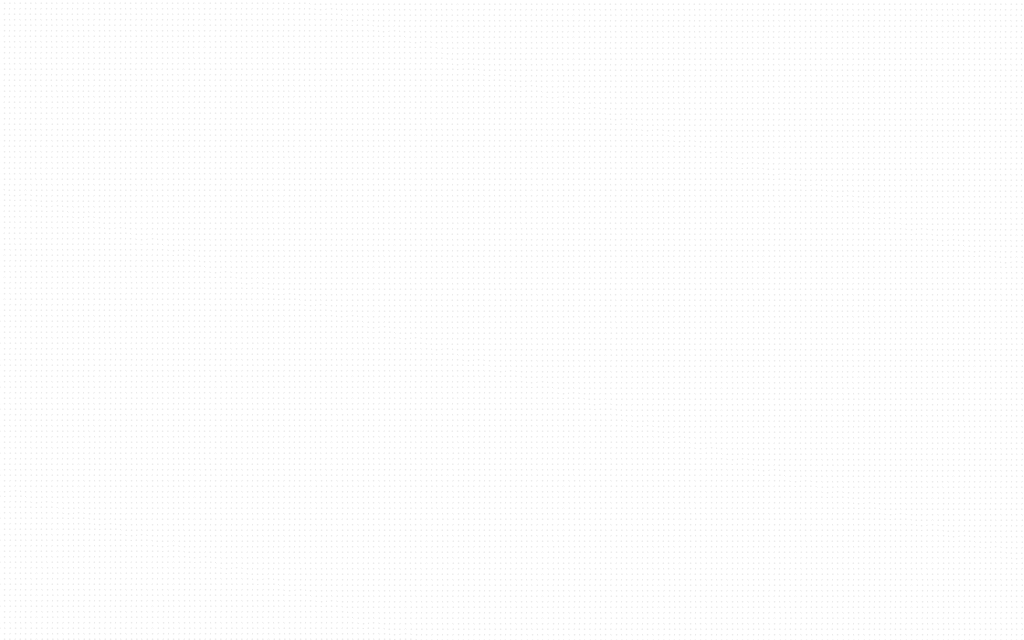 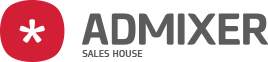 Гео + день + время + сервис + запрос = намерение пользователя
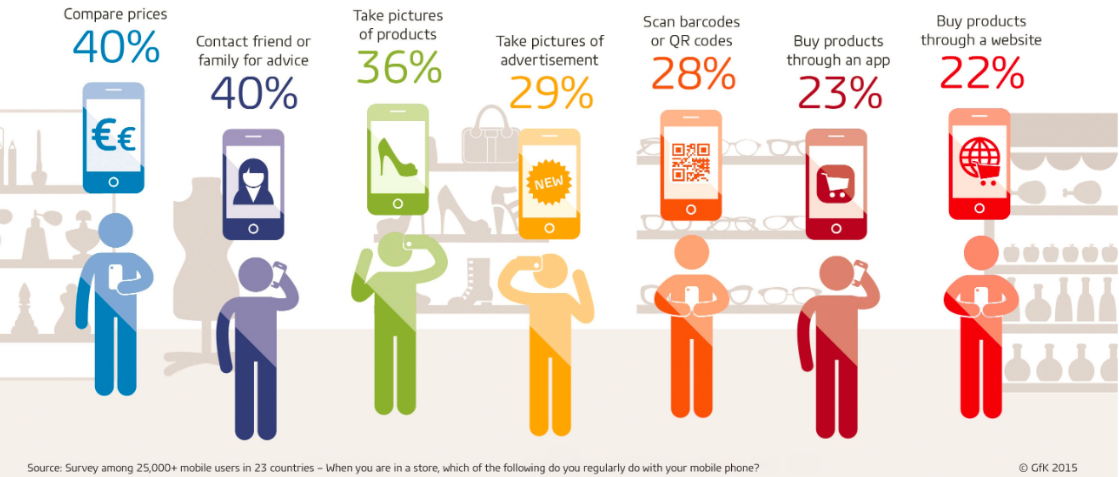 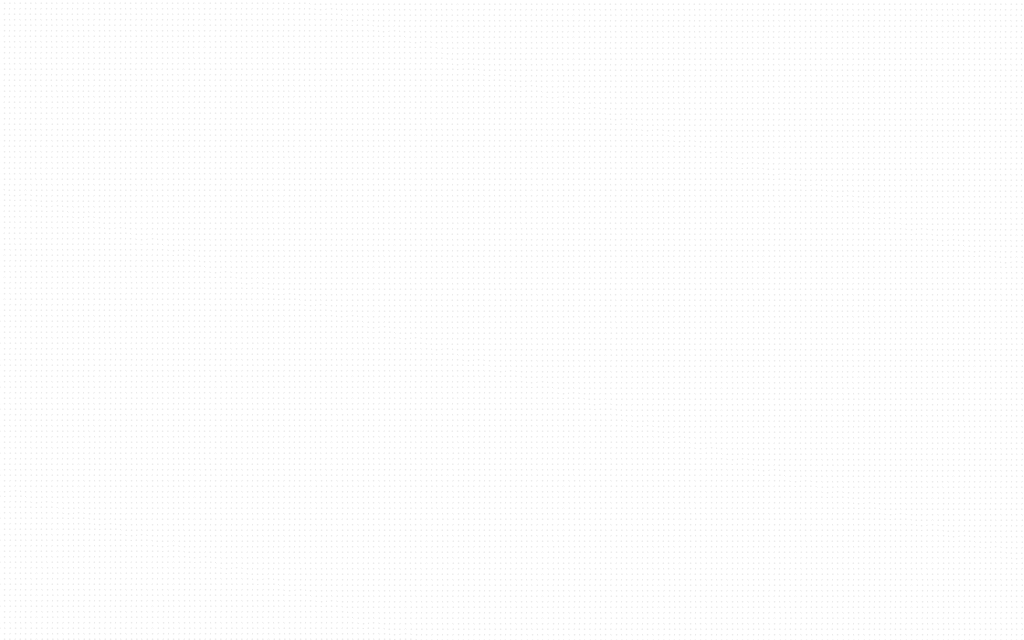 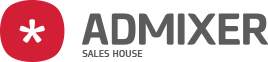 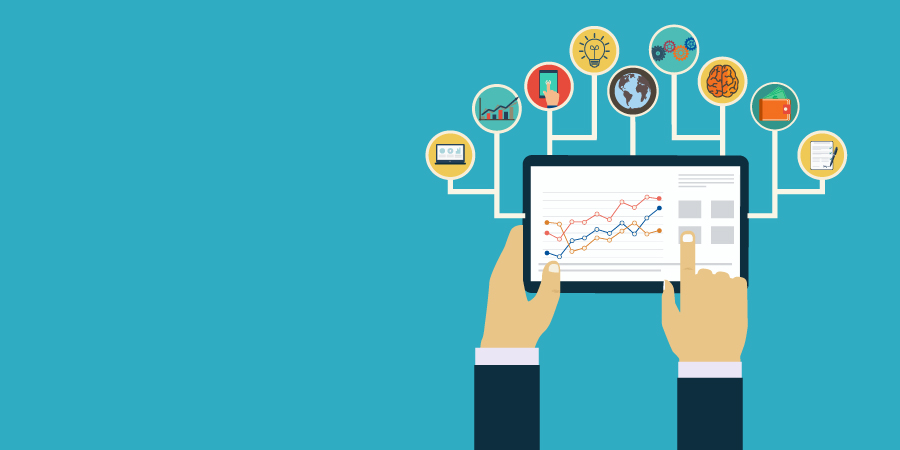 Мобильная 
стратегия
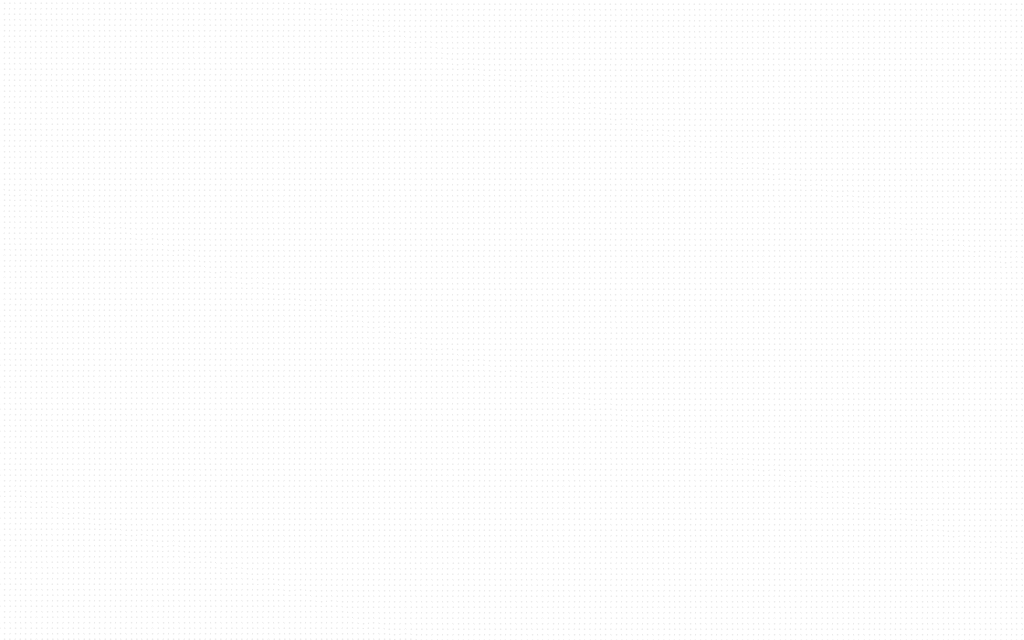 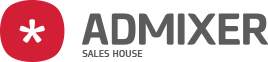 •	пол/возраст
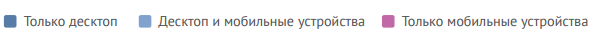 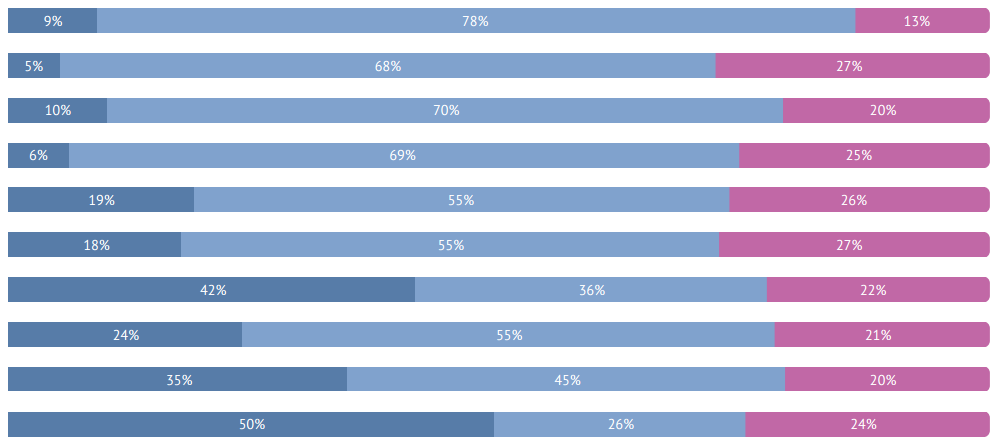 Пол/возраст
География
Семья, дети
Доход
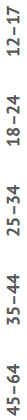 м
ж
м
ж
м
ж
м
ж
м
ж
Source: Статистика пользователей Вконтакте, 2016
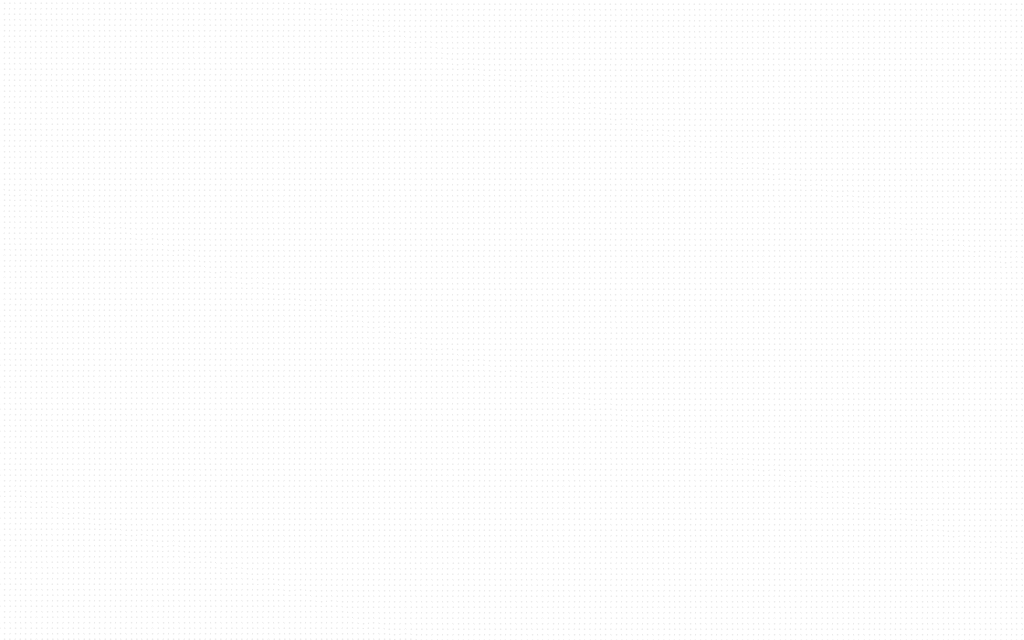 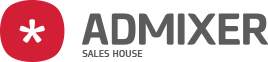 •	пол/возраст
Для мобильного продвижения может быть отдельный набор продуктов или категорий
Source: Статистика Яндекс.Маркет, Q1 2016, Prom.ua, 2015
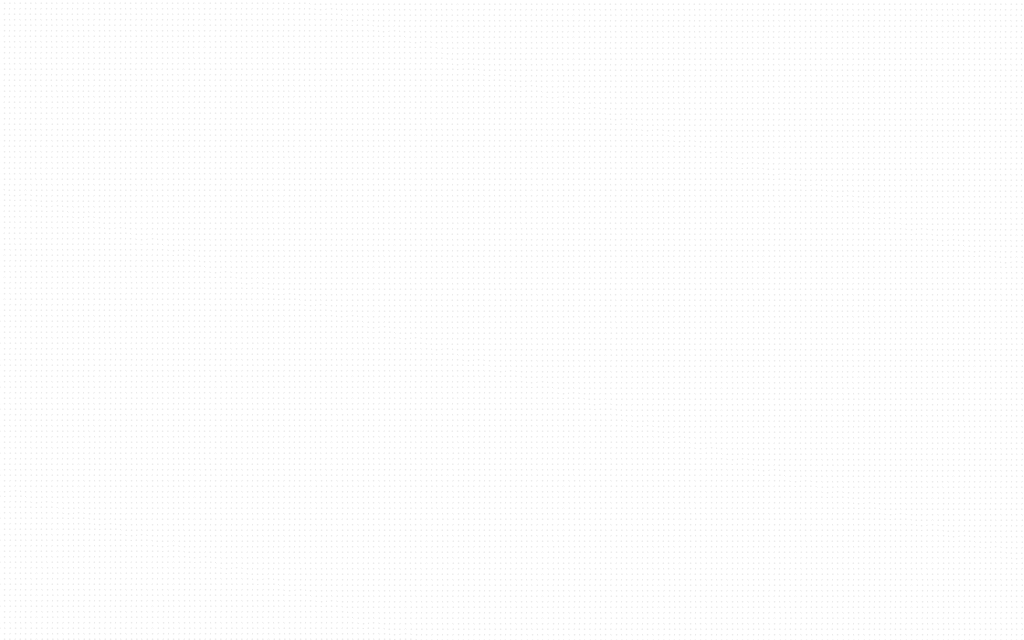 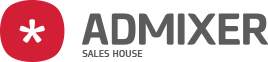 •	пол/возраст
Изменение трафика площадок при переходе на 3G
Площадки: поиск, соц.сети, мессенджеры, видео, сайты, игры
Время провождения: приложения вытесняют сайты
Категории: развлечения, медицина, кулинария, сайты для родителей
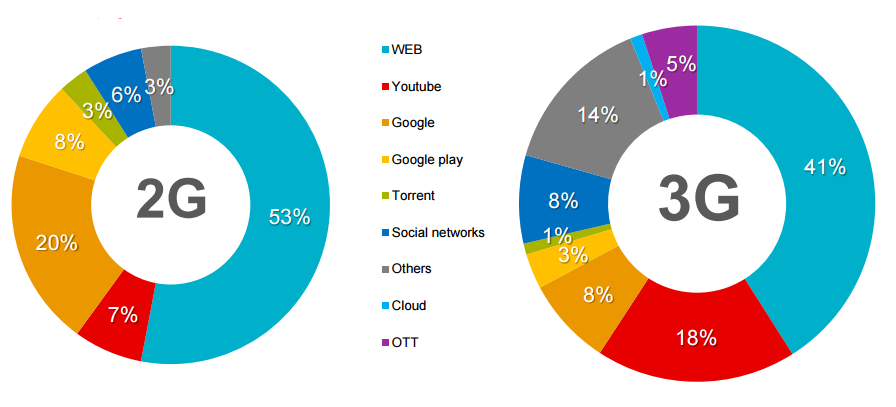 Source: статистика Vodafone Ukraine, Q1 2016
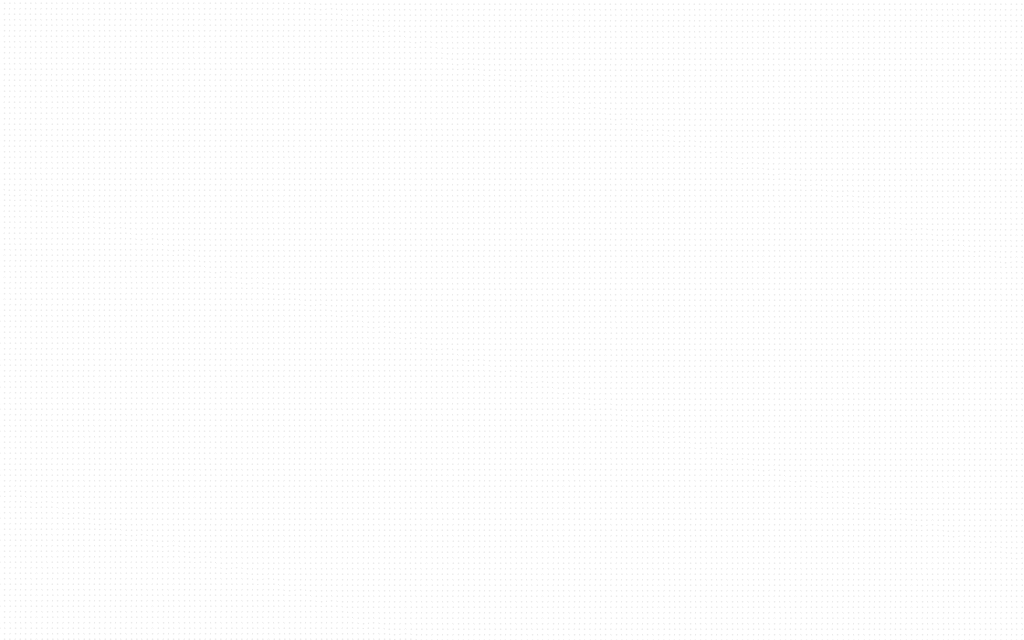 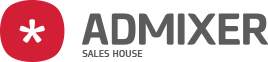 •	пол/возраст
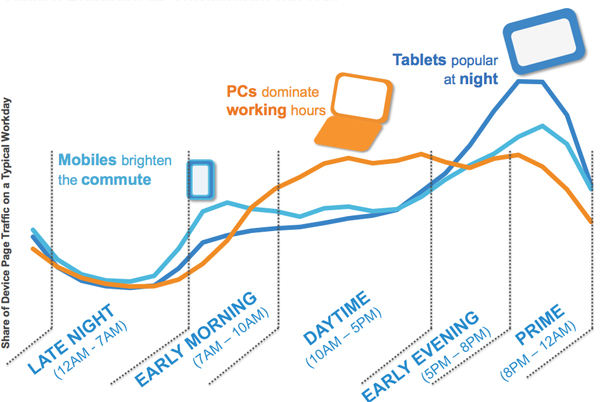 Активность пользователей: дни недели, время, сезоны, праздники
Мобильные таргетинги: геолокация, приложения, устройства
Поиск: новые фразы
Намерения: таргетирование на определенный контекст
Source: Comscore Device Essentials, 2013
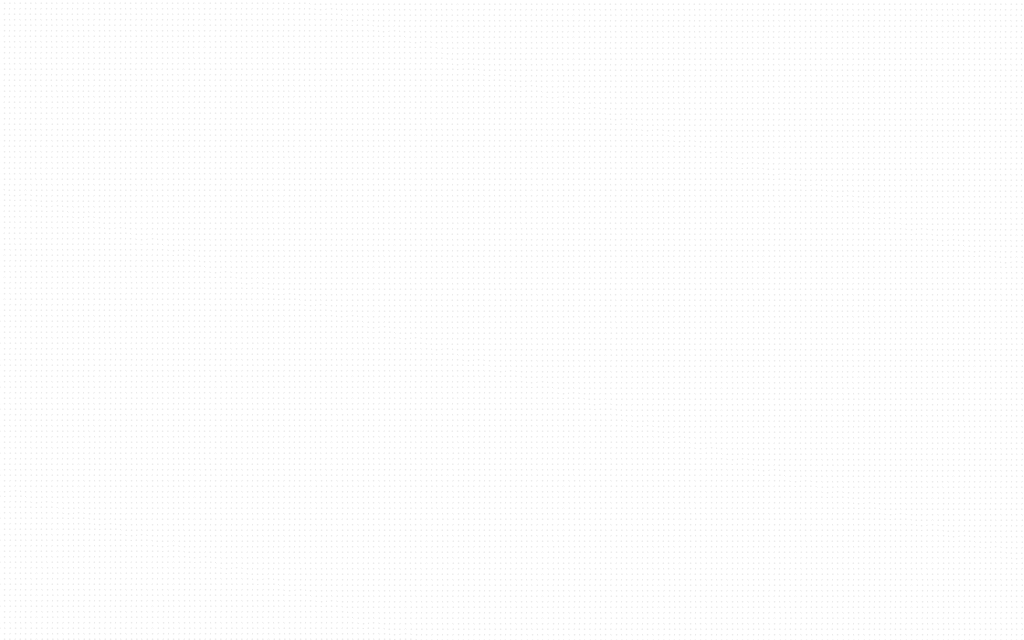 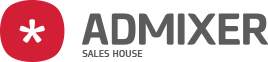 •	пол/возраст
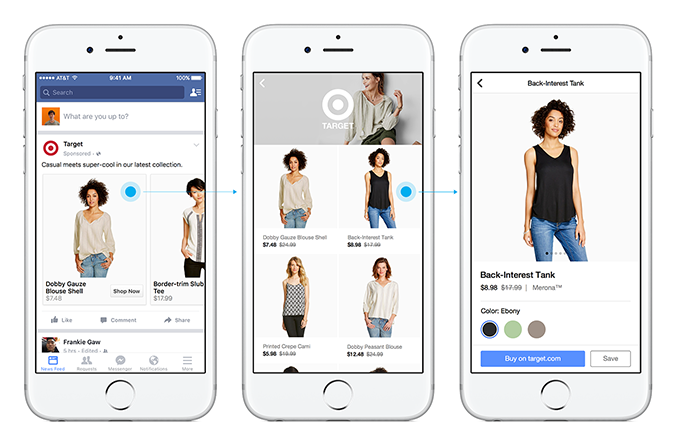 In-page: mobile adapted
Video: bespoken, вертикальное 
Rich-Media: гироскоп, скретч, видео, геолокация, камера
Native ad: FB canvas, in-app  
Search: click-to-call, directions, open time, availability
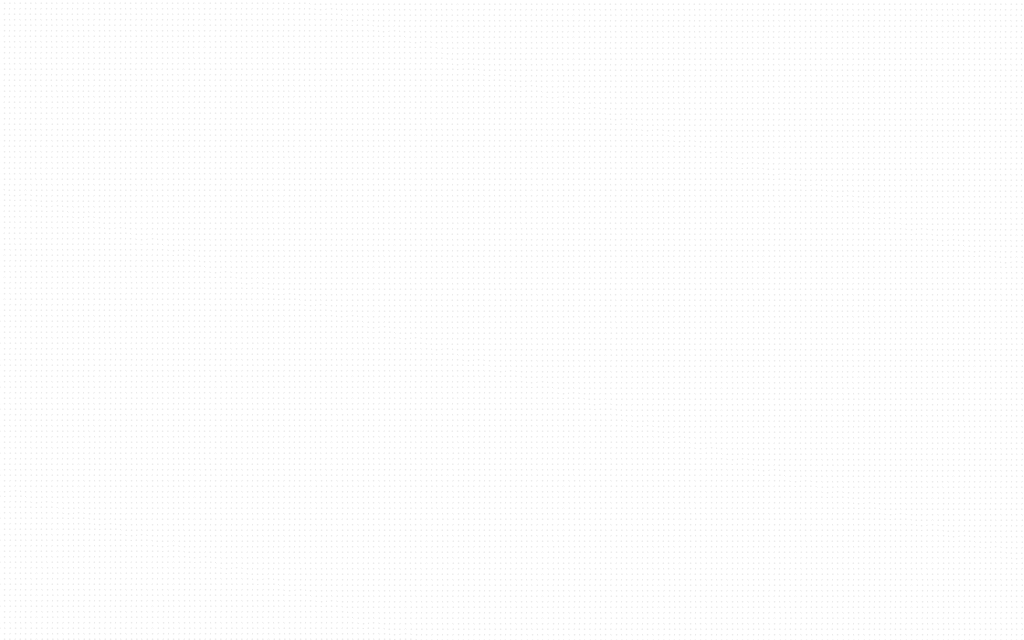 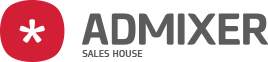 •	пол/возраст
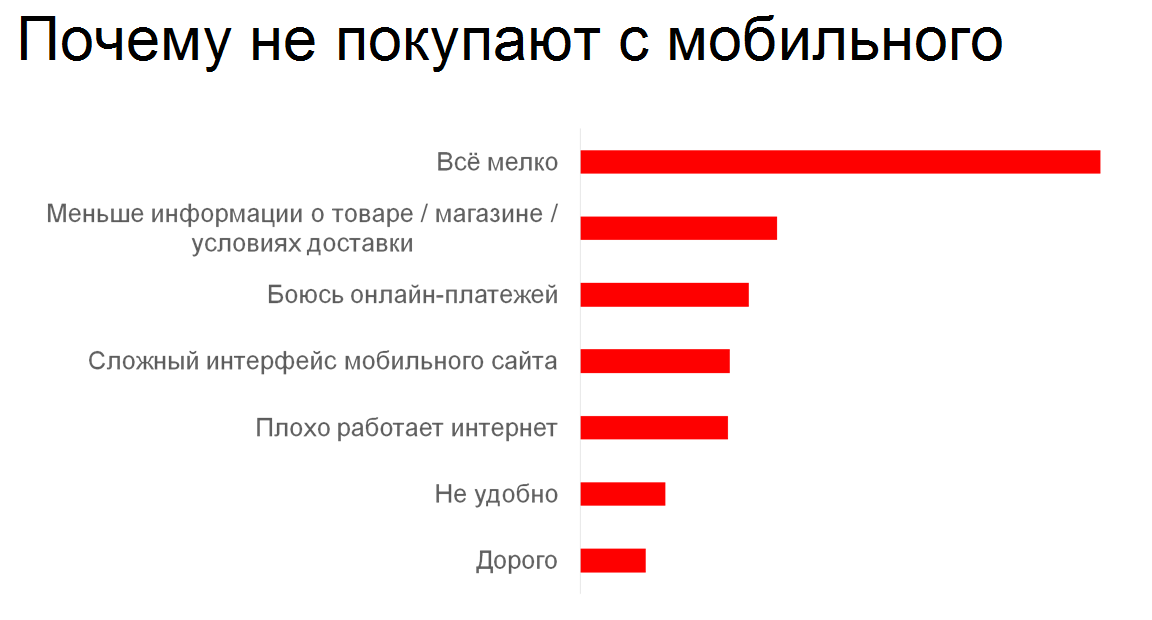 Адаптивный сайт
Мобильная версия сайта
Мобильное приложение
Source: Опрос пользователей Яндекс.Маркет, 2016
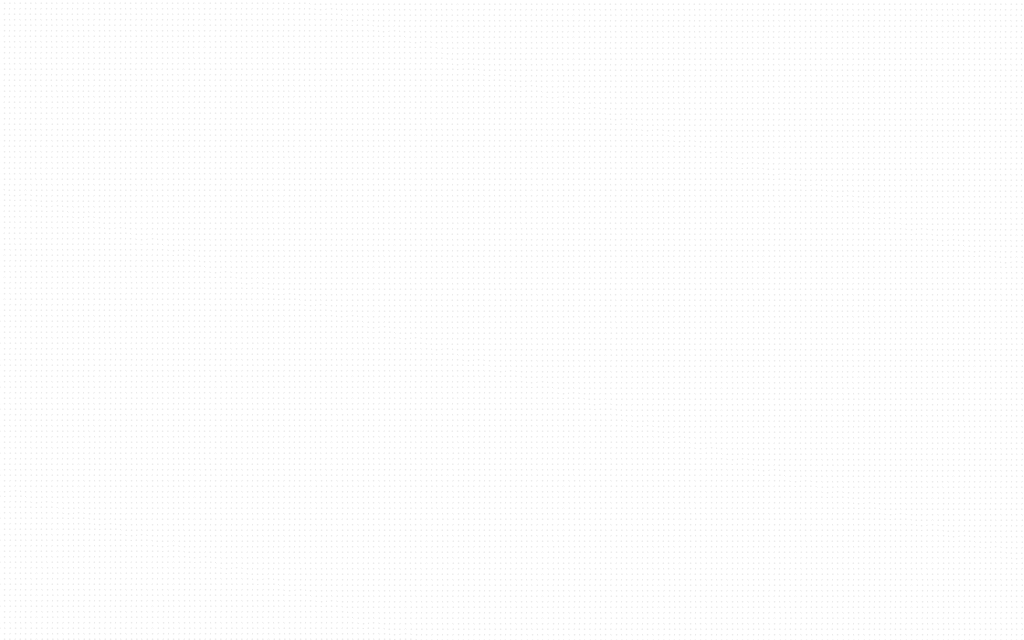 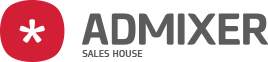 •	пол/возраст
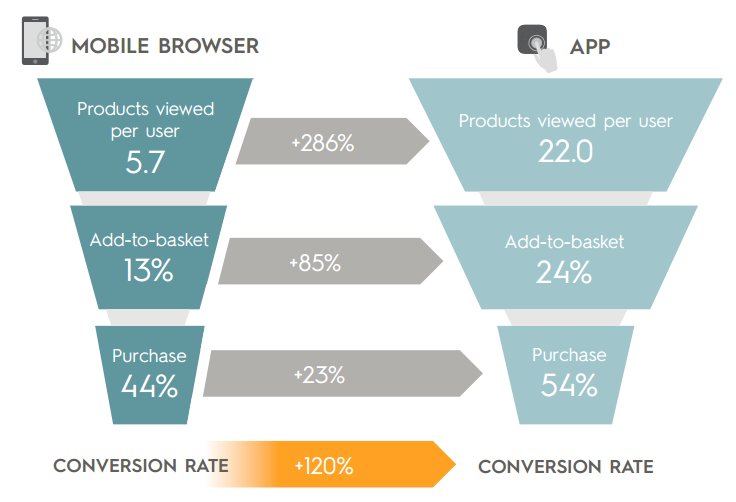 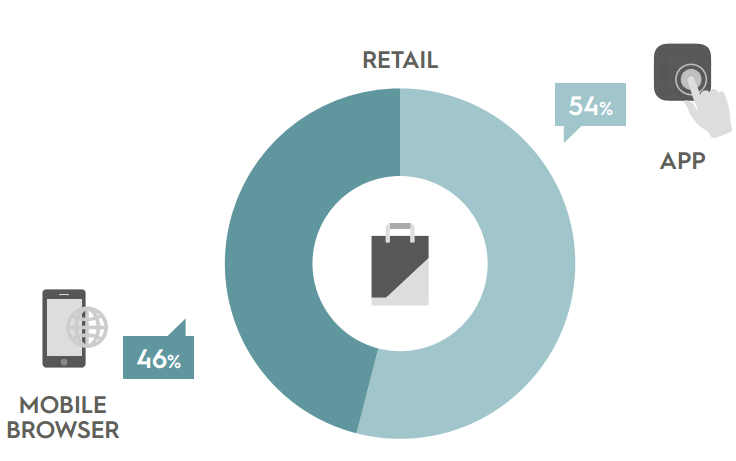 Source: State of Mobile Commerce by Criteo, Q4 2015
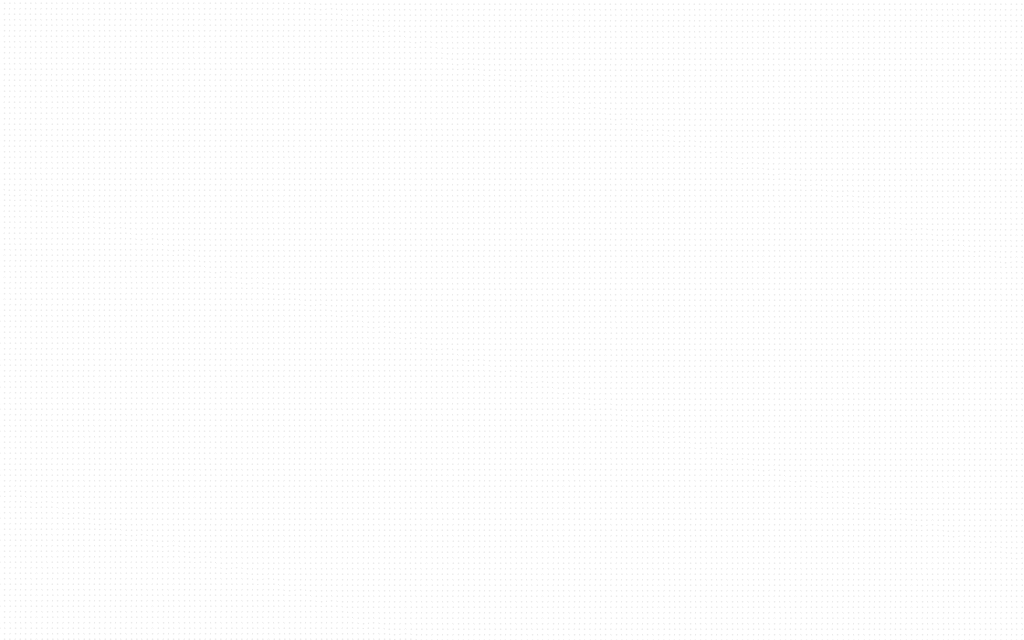 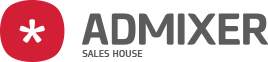 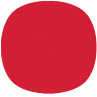 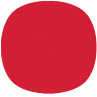 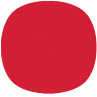 Ниже 
CPC / CPM
Меньше конкуренция
Выше CTR
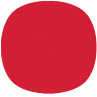 Мобильная
реклама
недооценена
Стоимость привлечения клиента в мобайле ниже, чем в десктопе
Вопросы
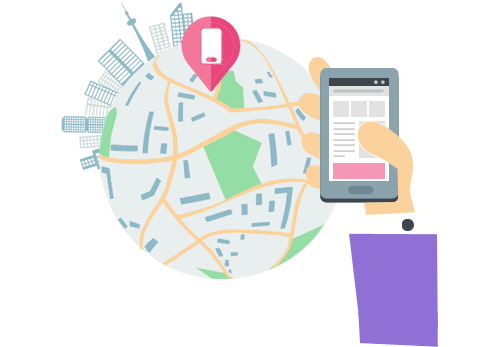 Иван Федоров
New Business Director
ifedorov@admixer.net 
linkedin.com/in/ifedorov
skype: ifedorov.ua
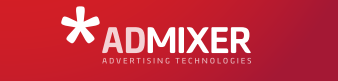